Climate Smart Resilience Planning Tool
New Paltz Climate Smart Task Force
Priority Action Recommendations
February 4, 2021
[Speaker Notes: Janelle:
Thank you for the opportunity to present
Introductions of Task Force]
Presentation Context
Vulnerability Assessment conducted by ICLEI  (presented  7/10/2019)
The number of extreme precipitation events are projected to nearly double by 2100
Within 20 years, New Paltz summer days will routinely begin to reach 100 degrees.
New Paltz anticipates a precipitation shift from snow to rain.

Flood Mapping by Woodwell Climate Research Center    (presented 11/4/2020)

Review of recommendations in the Climate Smart Resilience Planning Tool completed by Cornell Cooperative Extension.  (presented on 9/9/2020) 
Climate Smart Task Force is tonight highlighting three of those recommendations for immediate action.
[Speaker Notes: Janelle and Amanda]
Flood Mapping by Woodwell Climate Research Center
1000 buildings will be affected by at least 15cm of flooding by 100-year storms in the next 20-70 years. 
 New Paltz 100 Year Flood animated
Inland floods are expected to worsen under climate change due to the intensification of extreme precipitation.
Historical 100-year rainfall event is 1.5x and 4x as likely in 2041-2060 and 2071-2090. 
Historical 100-year streamflow event is 2x and 3.7x as likely in 2041-2060 and 2071-2090.

The flood model reveal significant increases in flood risk across New Paltz. 
The total inundated area for the 100-year event within the flood model domain increases by 7% and 20% in 2041-2060 and 2071-2090.
[Speaker Notes: Janelle
Click on animation]
Climate Smart Resiliency Planning Tool (CSRPT)
Our CSRPT identifies planning and adaptation opportunities to improve resilience through existing planning mechanisms, public engagement, and disaster preparedness. Implementing recommended actions will reduce New Paltz’s vulnerability to climate hazards such as extreme precipitation, flooding, extreme heat, heat waves, and drought. 
The Climate Smart Resiliency Planning Tool is organized into six sections:			
Community Plan Checklist
Vulnerability and Risk Assessments
Public Outreach and Engagement
Integration of Municipal Plans
Disaster Preparedness and Recovery
Hazard Mitigation Implementation
[Speaker Notes: Janelle (or Amanda)
This activity was conducted in July-Aug 2020 by Cornell Cooperative Extension in conjunction with key members of Town and Village staff (Stacey Delarede, Chris Marx,and  Neil from the Town and Ariana Basco, Corey Wirthman, and Bleu Terwiliger from the Village).  The specific results and recommendations for building resiliency in New Paltz were first presented at a joint Board meeting on Sept 9, 2020 by Cornell Coop Ext.  We, members of the Climate Smart Task Force, are now here to follow up.)]
Climate Smart Resiliency Plan – Summary of Recommendations
Areas of Opportunity: Town and Village of New Paltz
• Seek out training opportunities for municipal staff in areas of resilience, particularly flood mitigation.

• Participate in a Nature Conservancy Community Resilience Building Workshop.

• Leverage Climate Smart Resiliency Planning Tool for points in the Climate Smart Communities program.
[Speaker Notes: Amanda]
General Recommendations: Town and Village of New Paltz
Vulnerability and Risk Assessment
• Incorporate estimates of future financial losses resulting from severe storms or flooding into plans. Utilize Wood Hole Research Center report to assist with this.
• Train municipal managers on use of available risk and vulnerability tools (e.g. FEMA’s HAZUS-MH).
• Take existing build-out analysis and overlay it with risk areas.  (Could NRI consultant do this?)
[Speaker Notes: Janelle]
General Recommendations: Town and Village of New Paltz
Public Outreach and Engagement
Inform residents about available disaster resources through municipal website links, television, radio, social media, etc. CSC PE9 Action: Social Media (3pts).

Publicize the availability of floodplain information to insurance agents, real estate agents, lenders, and the community.

Develop a public outreach plan focused on climate outreach and engagement CSC PE9 Action: Climate Change Education and Engagement (4-8 pts.).
[Speaker Notes: Amanda]
General Recommendations: Town and Village of New Paltz
Integration of Municipal Plans
Update Town and Village Comprehensive Plans and include sustainability elements within them CSC PE6 Action: Comprehensive Plan with Sustainability Elements (3-21 pts).

Create a Local Waterfront Revitalization (LWRP) Plan and access funding from the New York State Department of State.

Create a plan combining elements of a capital improvements plan and economic development plan. CSC PE8 Action: Green Economic Development Plans (4pts).
[Speaker Notes: Janelle]
General Recommendations: Town and Village of New Paltz
Disaster Preparedness and Recovery
Create a Heat Emergency Plan and that includes designated cooling locations where vulnerable populations can go. CSC PE7 Action: Heat Emergency Plan (3 pts.) 

Create an evacuation plan.
[Speaker Notes: Amanda]
General Recommendations: Town and Village of New Paltz
Hazard Mitigation Implementation
Participate in FEMA’s Community Emergency Response Team (CERT) training to better prepare for disasters.
Support land acquisition programs to purchase land conservation easements in hazard-prone areas. CSC PE7 Action: Restoration of Floodplains and Riparian Buffers (2 pts)  (Check with Community Preservation Plan)
Consider using federal grant programs such as the FEMA Hazard Mitigation Grant Program, FEMA Pre-Disaster Mitigation Grant Program, FEMA Flood Mitigation Assistance Program, FEMA Building Resilient Infrastructure and Communities (BRIC) program or local grants programs.
[Speaker Notes: Janelle]
Our Criteria for Selection of Next Actions...
Specific in its scope
Measurable in terms of achievement
Achievable with minimal cost
Relevant to New Paltz
Time-based
And some get us points for Climate Smart Certification...
[Speaker Notes: Janelle]
Develop A Public Outreach Plan: CLIMATE CHANGE EDUCATION AND ENGAGEMENT
Why is this Action Important?
Education of the public re: the effects of climate change is necessary to enlist their support and participation in efforts to reduce and mitigate GHG emissions as well developing necessary strategies for adaptation.

Outreach and engagement efforts provide opportunities for collaboration and bring additional stakeholders and new advocates to the table.
[Speaker Notes: Jim]
Develop A Public Outreach Plan: CLIMATE CHANGE EDUCATION AND ENGAGEMENT
How to Implement a community engagement plan focused on climate change mitigation and adaptation.
Establish a written plan via a formal resolution with goals and strategies.
Collaborate with community environmental groups already working on mitigation and adaptation.
Use community groups to train town and village staff about the impact of climate change and how to integrate it into their planning process.
Coordinate with partners to facilitate engagement events such as the annual Earth Day Fair and Energy Expo.
Initiate a dialogue with the largest emitters of GHG in the community and discuss remediation approaches.
Develop a Website, utilize local television and request regular information update column in Hudson Valley One.
[Speaker Notes: Jim]
Costs savings  $$$$$ are accrued by the utilization of volunteers on the CSC Task Force and the relationships with community environmental organizations who are already working on some of the same goals. 
Points are achieved by demonstrating local government engagement.  This can be achieved by designating a village/town representative to be a liaison to the CSC Task Force attending monthly meetings and being available for additional planning discussions.
What to Submit: Provide a description and documentation of town/village community engagement strategies and at least two community outreach events.
[Speaker Notes: Jim]
Under Disaster Preparedness and Recovery we have selected two recommendations for action:
Create An Evacuation Plan
Implement a Heat Emergency Plan
[Speaker Notes: Janelle will transition with this slide]
Create An Evacuation Plan
Justification
New Paltz will experience not only increases in flood extent but also significant increases in flood depth by the mid and late 21st century, according to the Woodwell Flood Risk Study.
The ICLEI Vulnerability to Climate Change Assessment says that higher temperatures and drier summers will increase the risk of fire and heat emergencies.
New Paltz has an Emergency Planning Committee.
The Town’s website provides links to an Emergency  Preparedness Plan, Emergency Handbook, and an Emergency Supply List.
The Cornell Cooperative Resilience Tool recommends that New Paltz develop a Community Evacuation Plan.
[Speaker Notes: Mark]
Components of an Evacuation Plan
Evacuation instructions based on location and size of emergency:
Level 1 – One neighborhood/zone
Level 2 – Two neighborhoods/zones
Level 3 – More than two neighborhoods/zones
Maps outlining zones and evacuation routes
Plans for schools and businesses
Directions to shelters both local and countywide
Transportation for people with special needs
Public transportation for residents lacking vehicles
Coordinate with the Ulster County Evacuation Plan
[Speaker Notes: Mark]
Create a Heat Emergency Plan
Justification
Ideas for Implementation
What will be needed for submission
[Speaker Notes: Janelle transition]
What is happening to create heat emergencies?
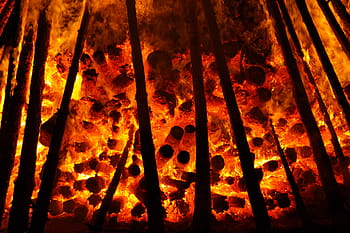 We are expected to experience 7 times more extreme heat days than in previous years..
·        Summer days will routinely begin to reach 100 degrees.
·         New Paltz is projected to experience 5 times the number of heat waves.
Freezing days are projected to decrease by half.
·         New Paltz anticipates a precipitation shift from snow to rain.
·         The number of extreme precipitation events are projected to nearly double by 2100.
The top 11 hazards identified for New Paltz are: 
Extreme hot days                  Rainstorms                              Changed seasonal patterns                                            Heat waves                             Groundwater flooding           Drought                                                                                                             Forest fires                              Flash/surface flooding         Insect infestation                                                                                                                                                Wildfires                                   River flooding  
                                                                       
                      ,
[Speaker Notes: Wendy and Orelle]
Why a Heat Emergency Plan...
Climate change is increasing temperatures leading to more frequent  and intense heat waves.
Heat waves can be silent killers particularly to elderly, young, non-English speaking, sick, and socially isolated.
Heat waves wreak havoc on a community- often lasting multiple days.
A heat emergency plan can reduce hospitalizations & mortalities
[Speaker Notes: Wendy]
Implementing A Heat Emergency Plan
Convene key stakeholders to discuss current heat emergency management systems including effectiveness and applicability.

Create heat emergency plan that identifies & maps vulnerable populations & outlines steps to be taken in case of a heat wave.  Include an assessment of existing programs & barriers to their success.  Local officials & County Emergency Management must approve plan. 

Identify existing cooling centers & determine whether capacity is adequate.  If necessary, expand existing or designate new cooling centers to represent new geographic areas & various transportation options for all populations.
[Speaker Notes: Wendy]
Why Create Shade in Areas Vulnerable to High Heat?
Shade structures provide relief to residents and pets during times of heat.  Local governments can lead by example by having a policy to require shade structures on municipal properties 

Shade structures can include gazebos, trees, awnings, or covered outdoor facilities.

The presence of shade structures in public spaces are especially important for individuals that don’t have air conditioning.

Environmental benefits include conserving forest cover, moderating temperature, and creating or preserving green spaces.
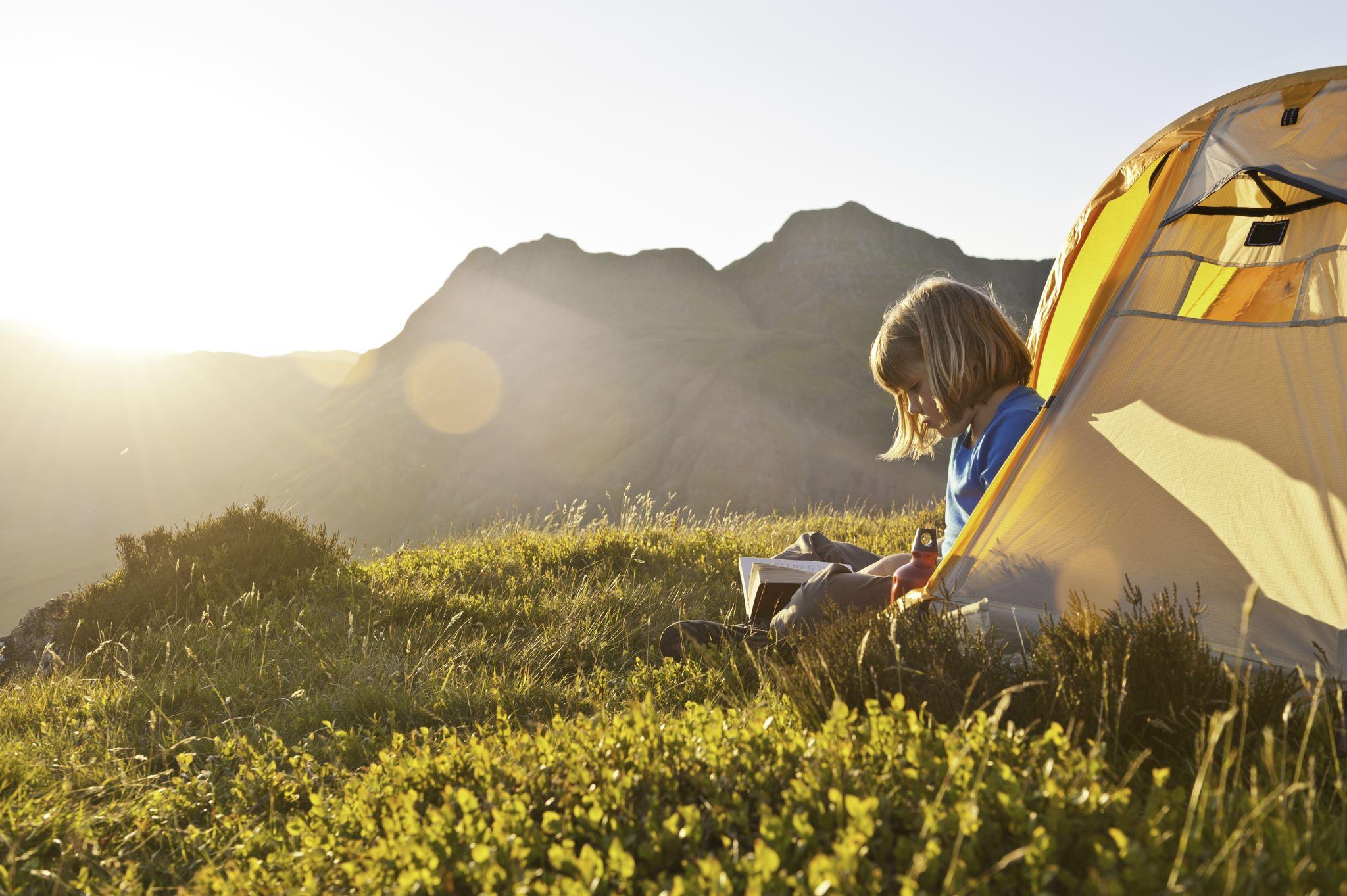 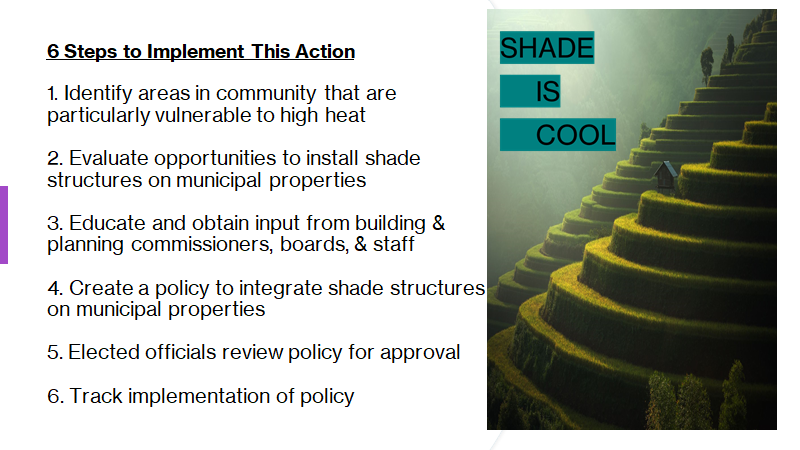 [Speaker Notes: Wendy]
WHAT TO SUBMIT 
       For Heat Emergencies:                                      For Shade Integration:
-Copy of policy demonstrating integration of shade structures on municipally owned properties.
-Evidence that policy has been approved by local elected officials.
-Documentation of implementation of policy focusing on increase of shade structures in community
Submit a copy of new or updated plan

Demonstrate approval by local elected officials & county emergency management office

Plan must be actively in use & developed or updated within 5 yrs of application.
[Speaker Notes: Wendy]
Reactions/Thoughts/Questions
Next Steps
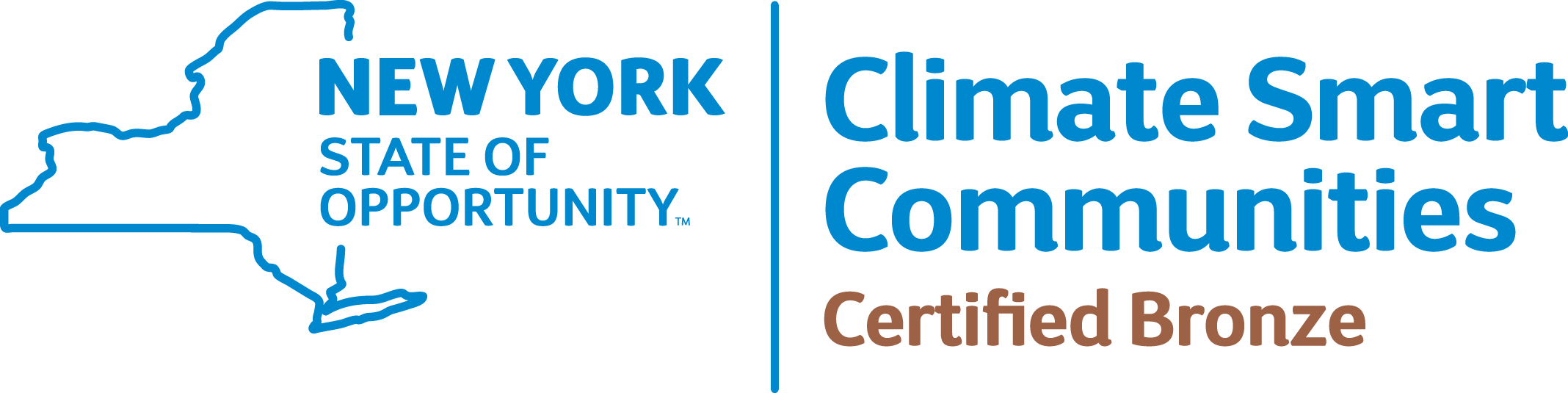 [Speaker Notes: Janelle and Amanda]